SYLLABUS
FAMILY NUTRITION  (501)

DIETETICS AND DIETARY
    MANAGMENT  (502)

FAMILY RESOURCE MANAGMENT (503)

PRACTICAL  (504)
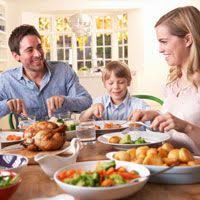 FAMILY NUTRITION (501)
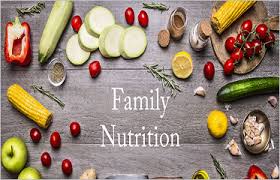 Dr. Swapna Dutta
HoD, Dept. of Home Science
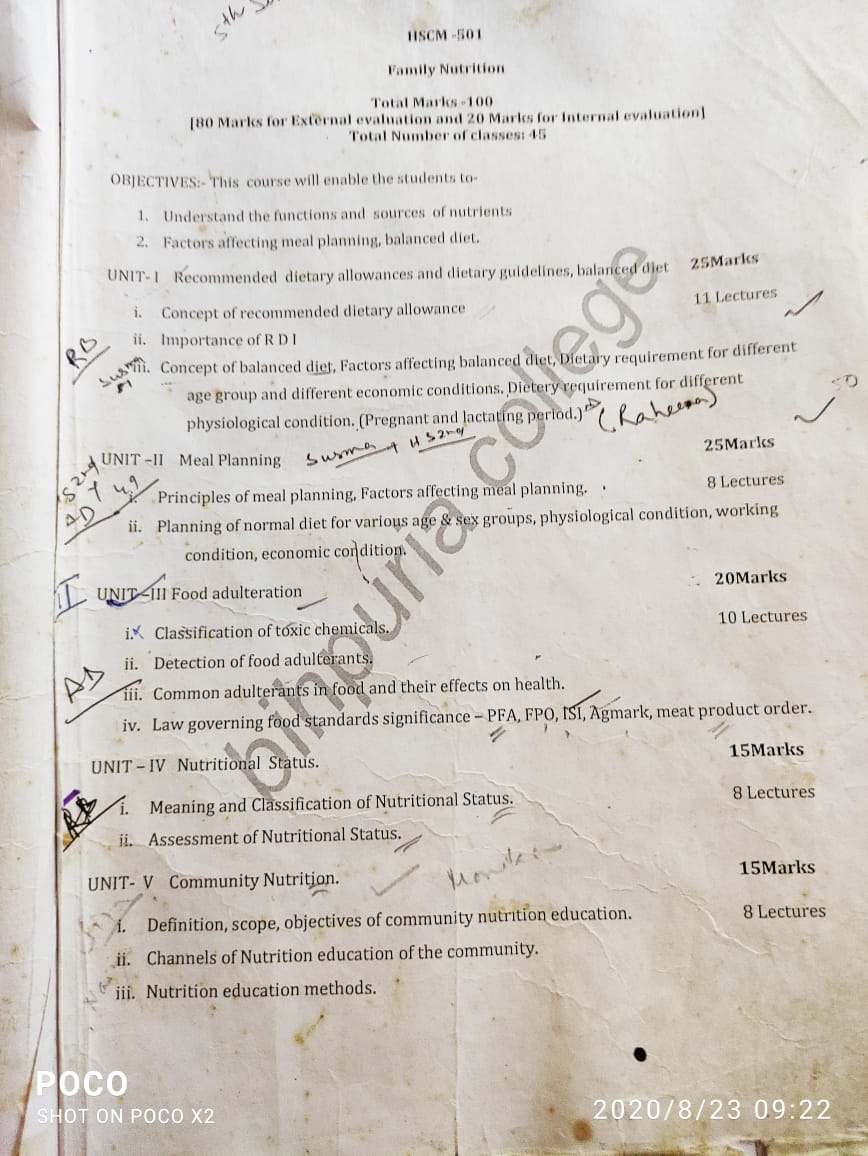 CONCEPT OF RECOMENDED DIETARY ALLOWANCES
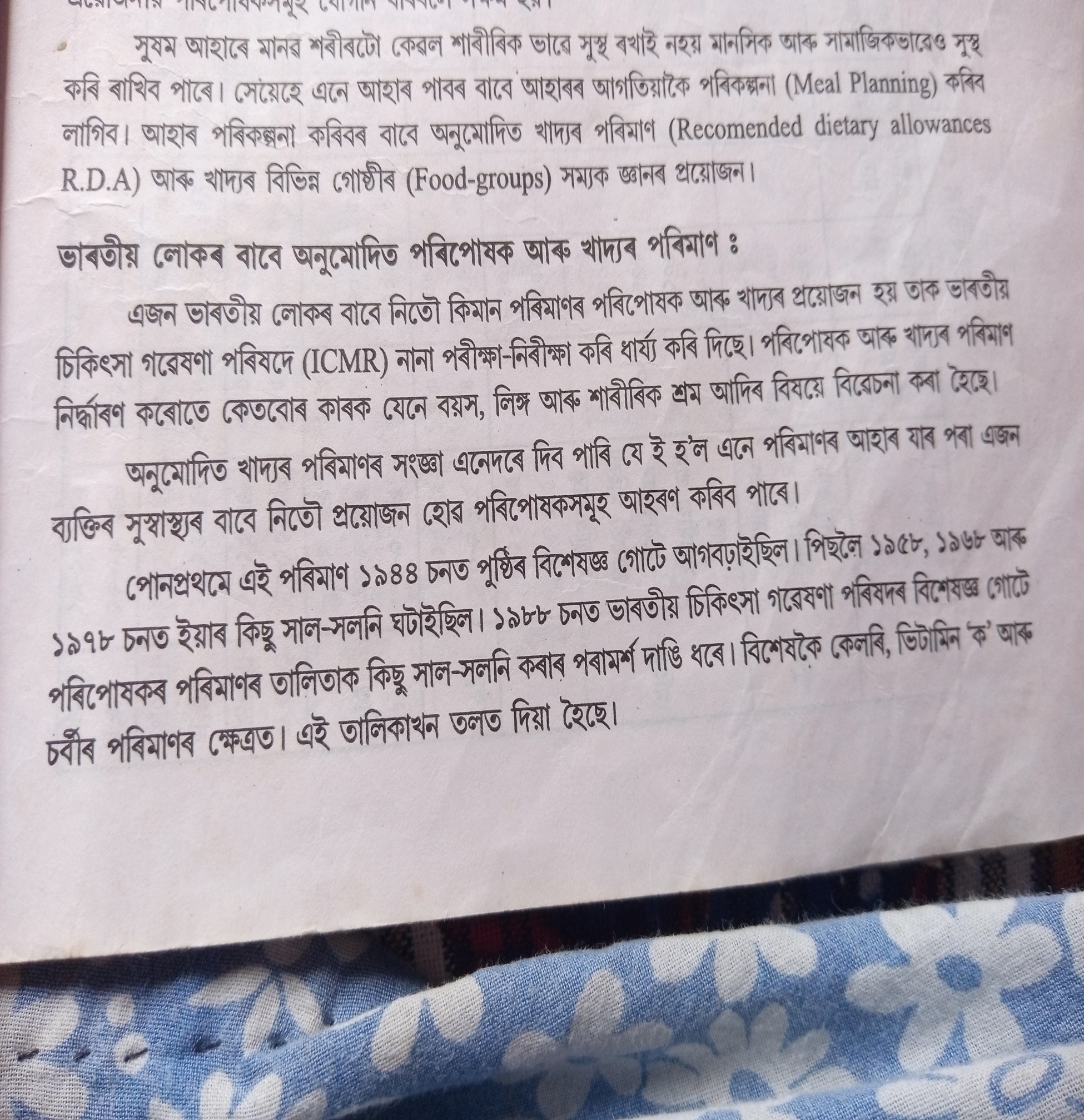 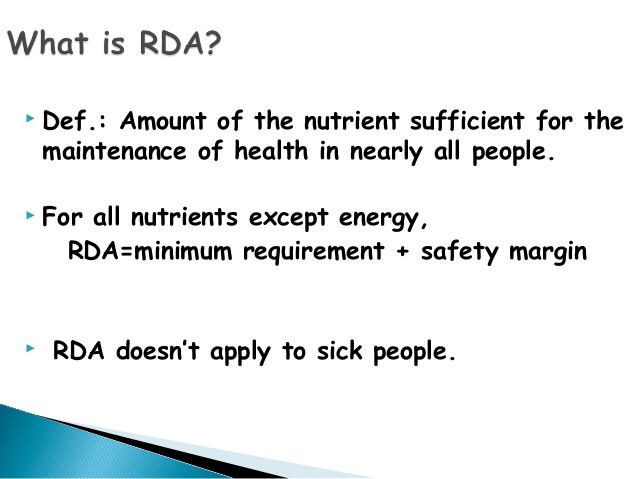 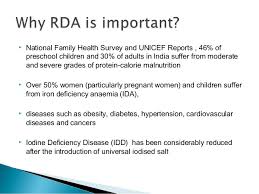 Importance of                         RDA
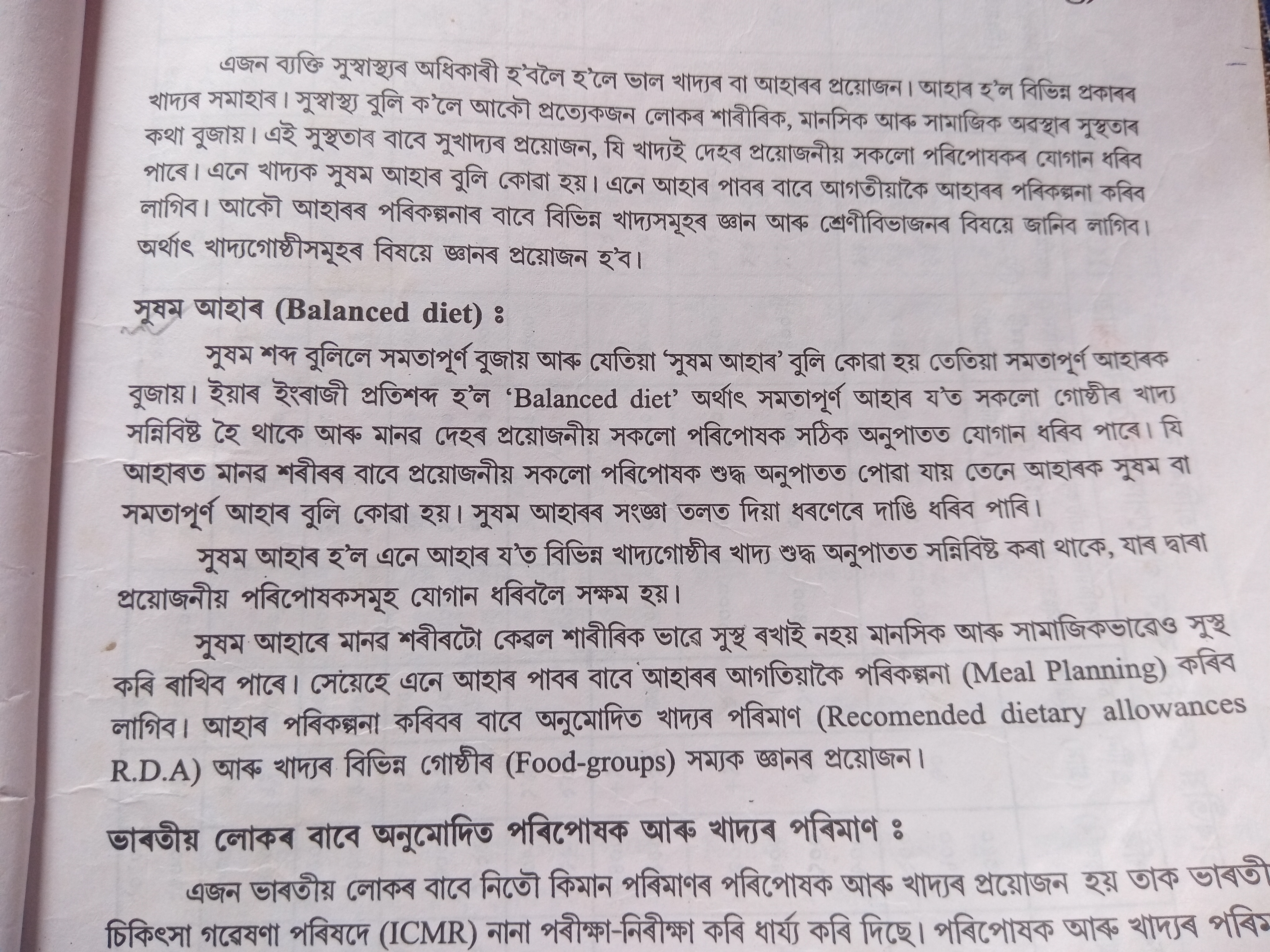 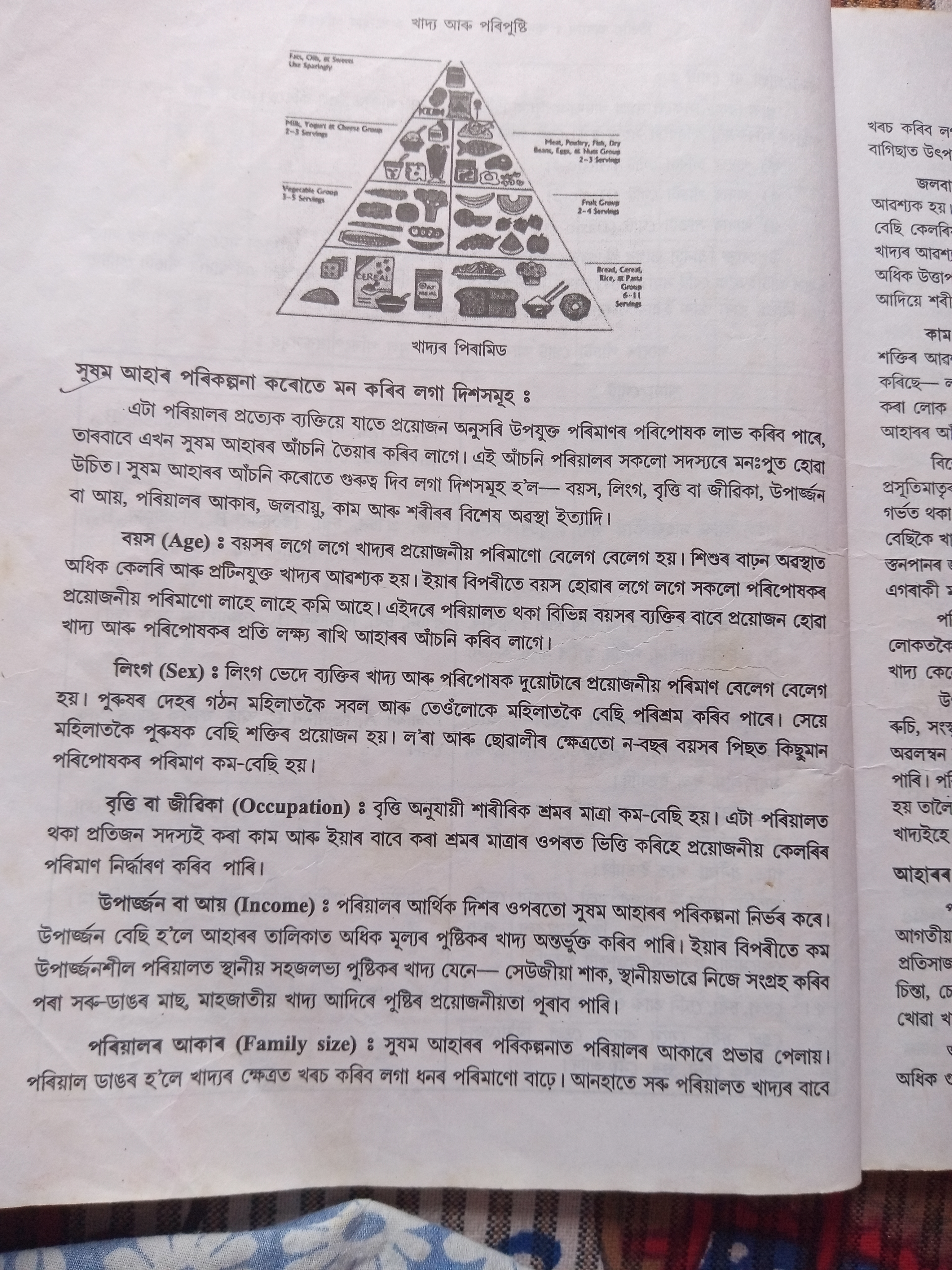 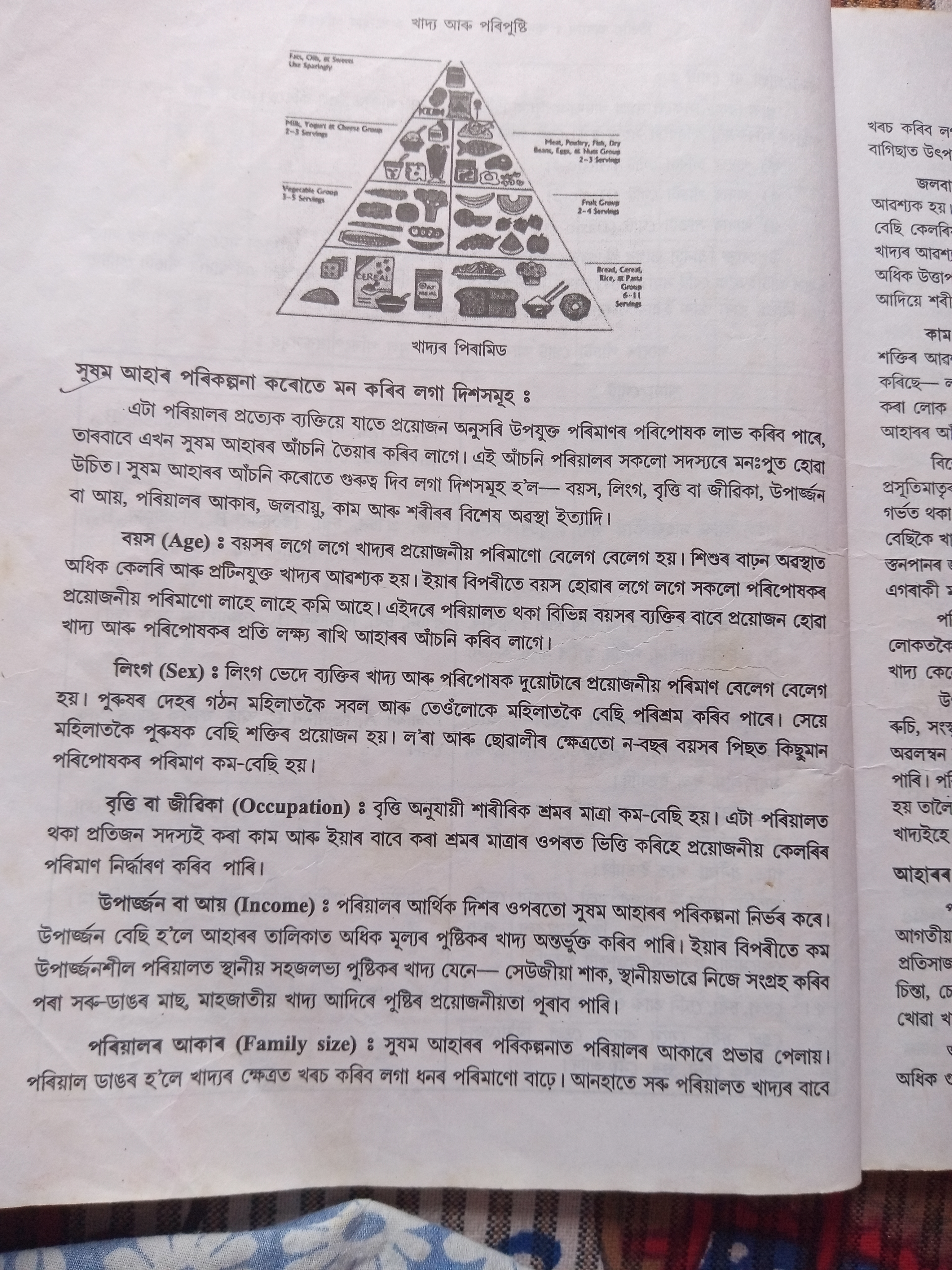 BALANCED DIET
FACTORS AFFECTING BALANCED DIET
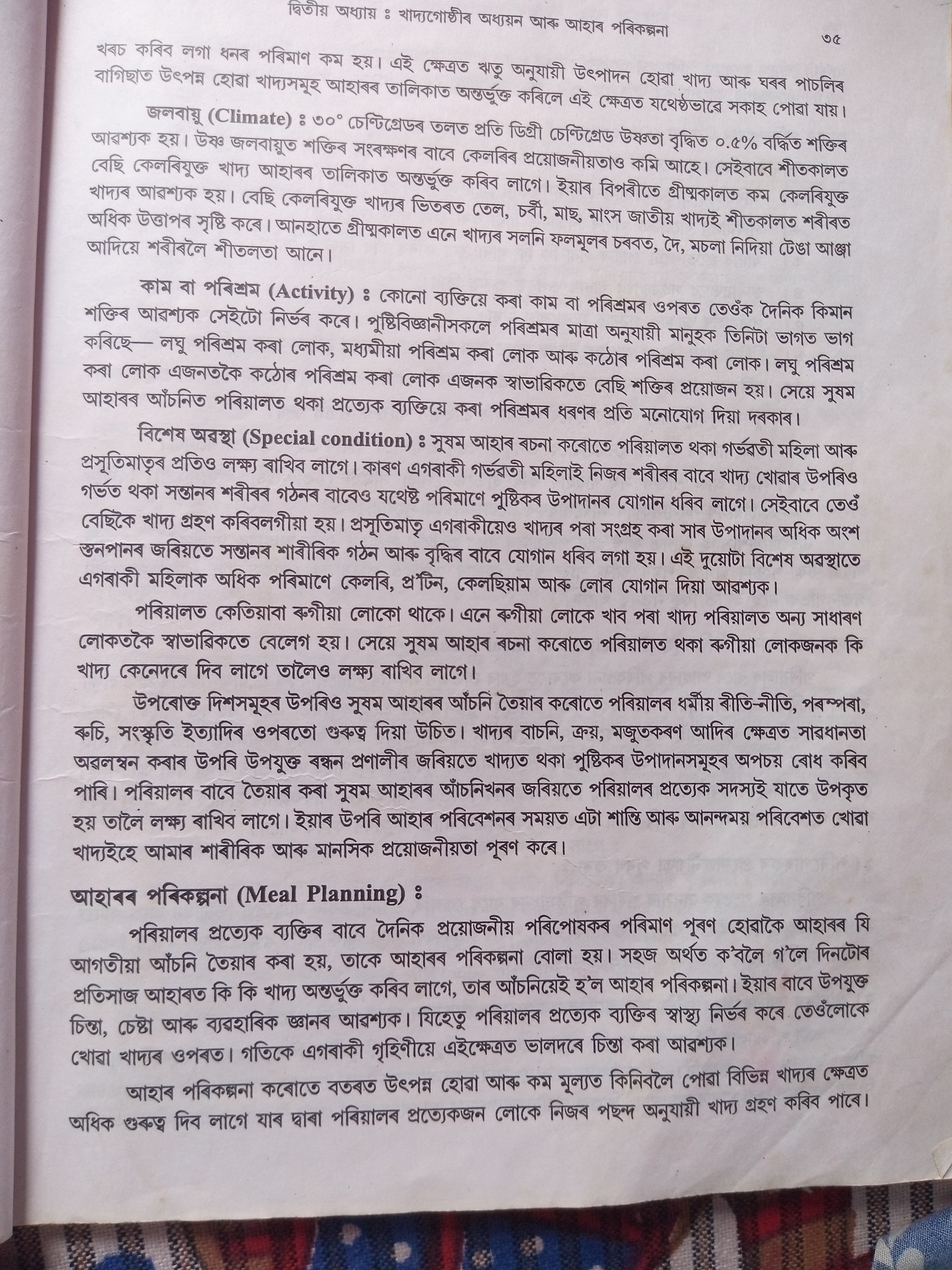 Questions
What is RDA?
Why RDA is Important?
What are the factors affecting RDA?
What is Balance Diet?
What are the factors affecting Balance Diet? Explain Briefly.
THANK YOU